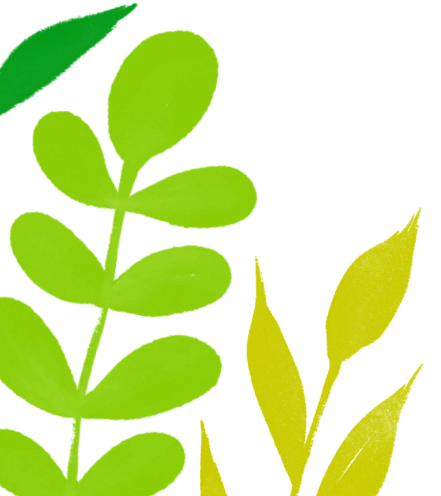 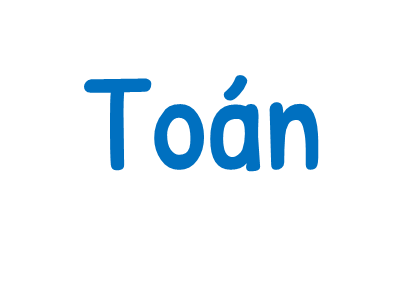 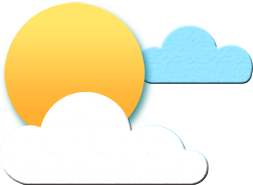 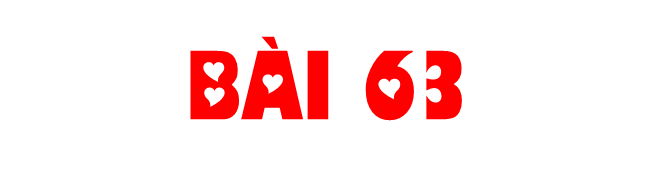 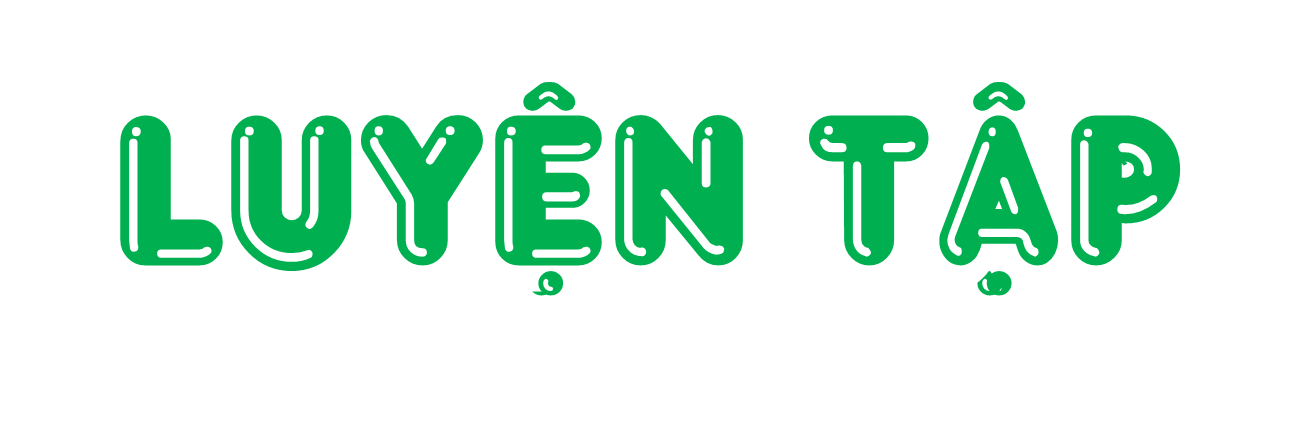 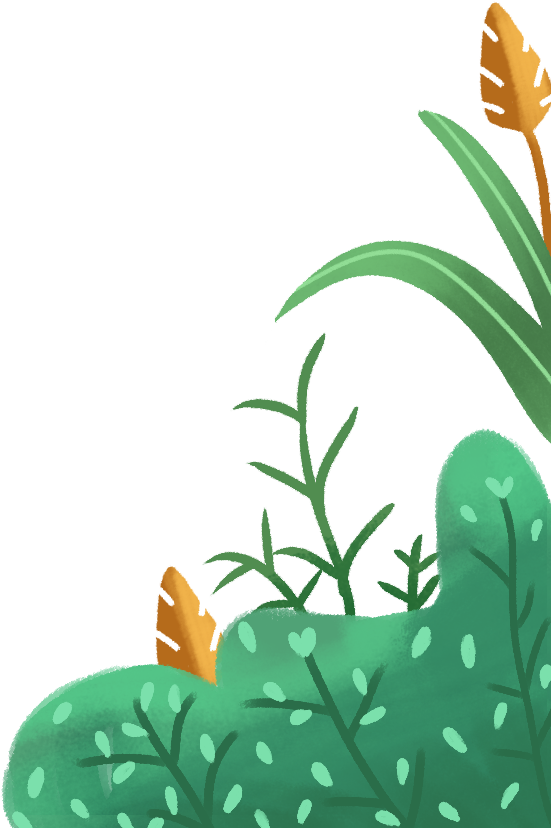 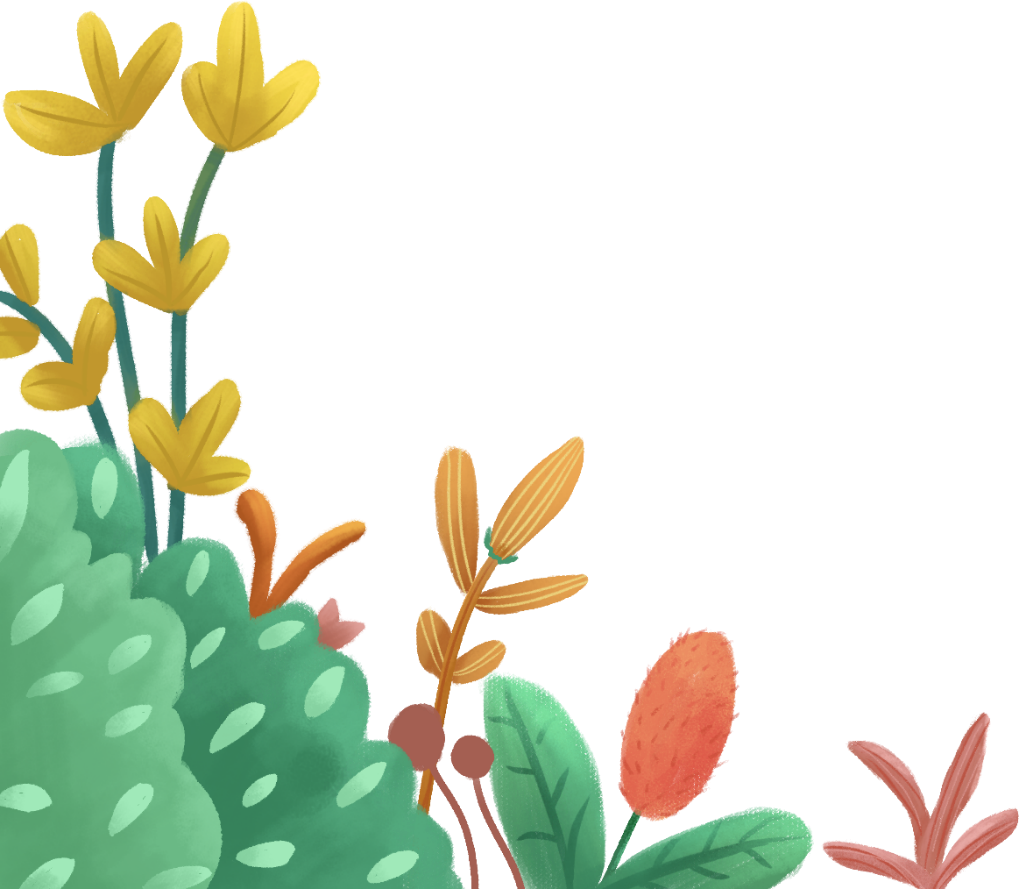 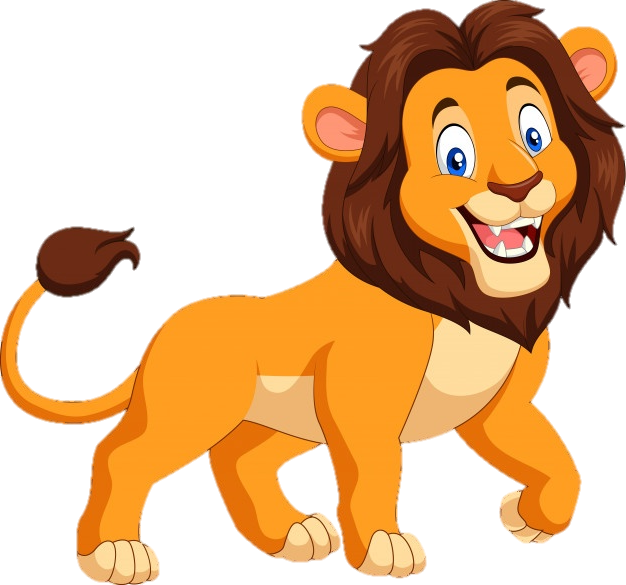 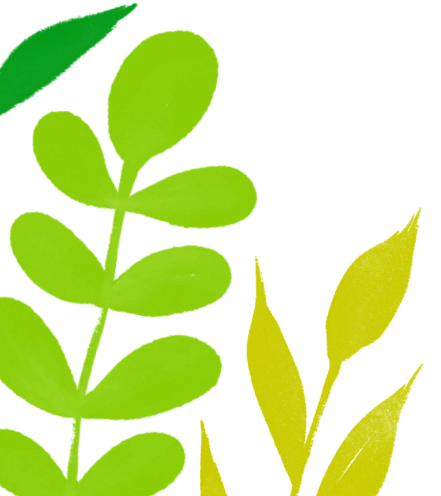 Chào mừng các bạn đến với khu rừng tri thức!
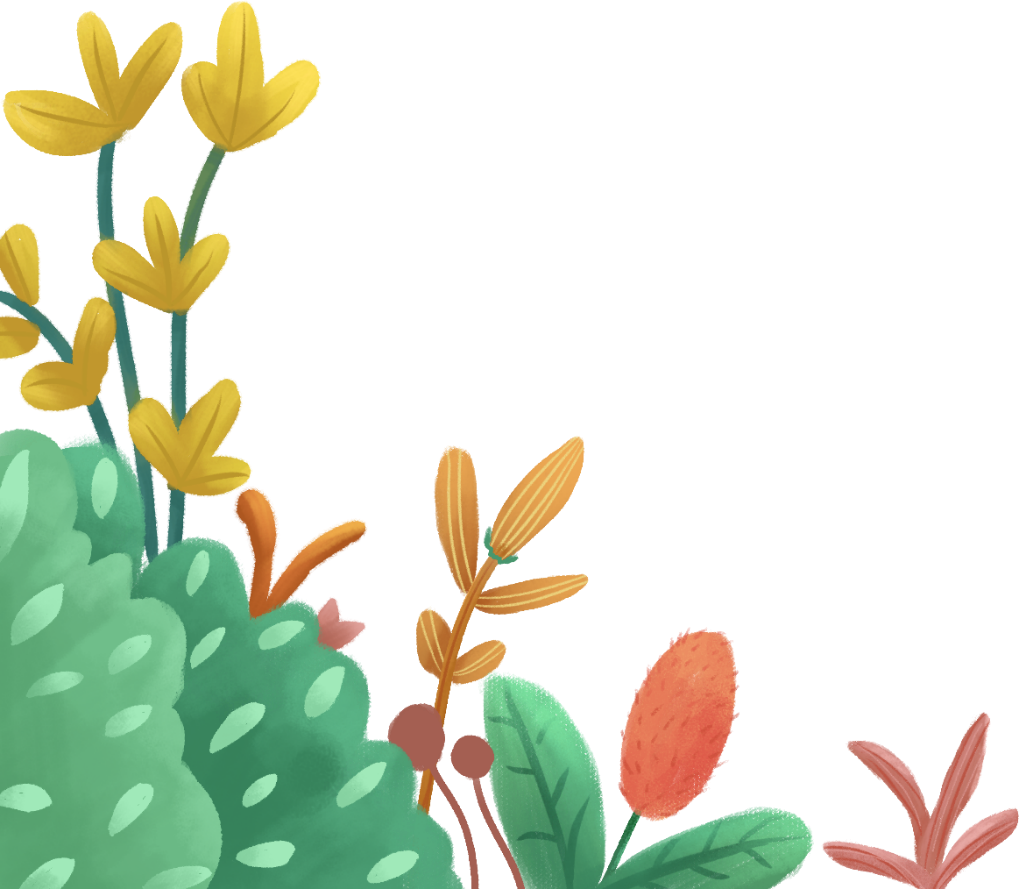 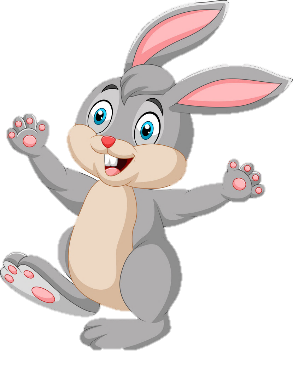 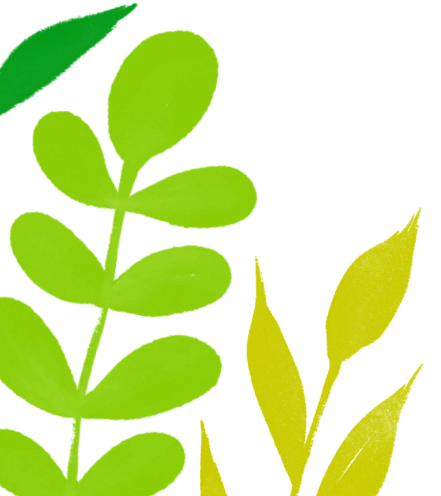 Hãy cùng tới thăm lãnh thổ của từng loài vật nhé
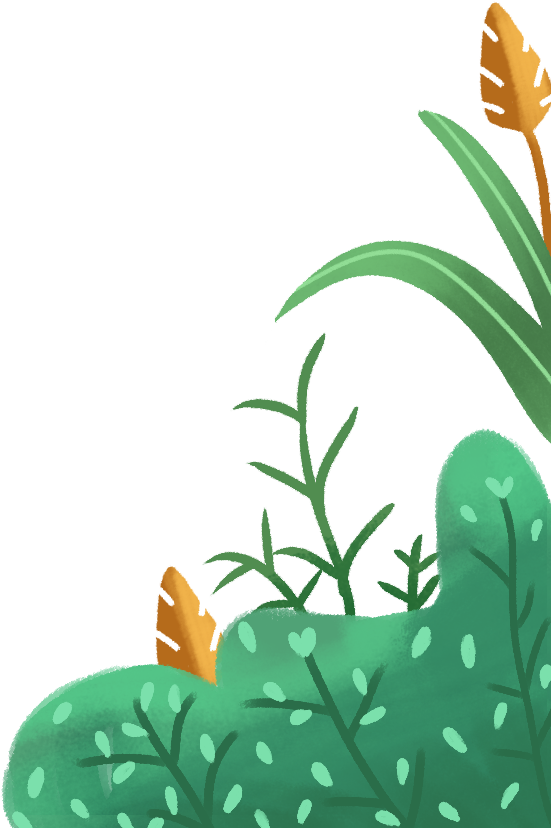 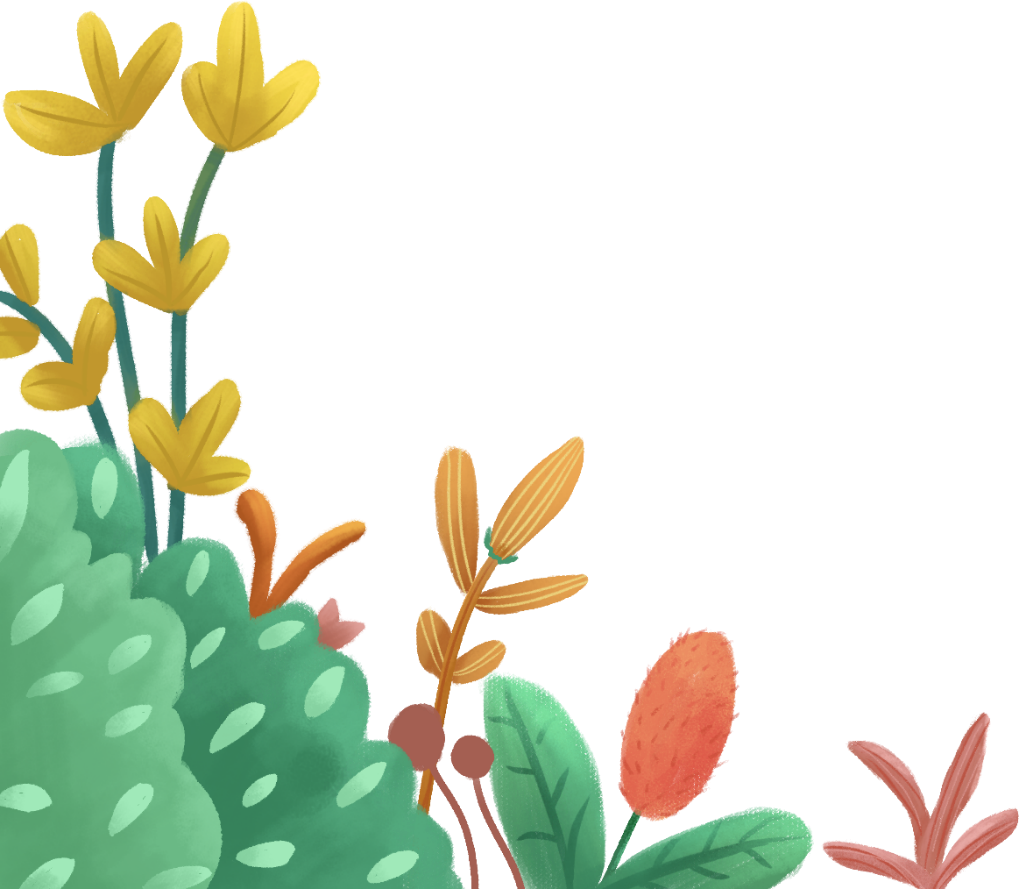 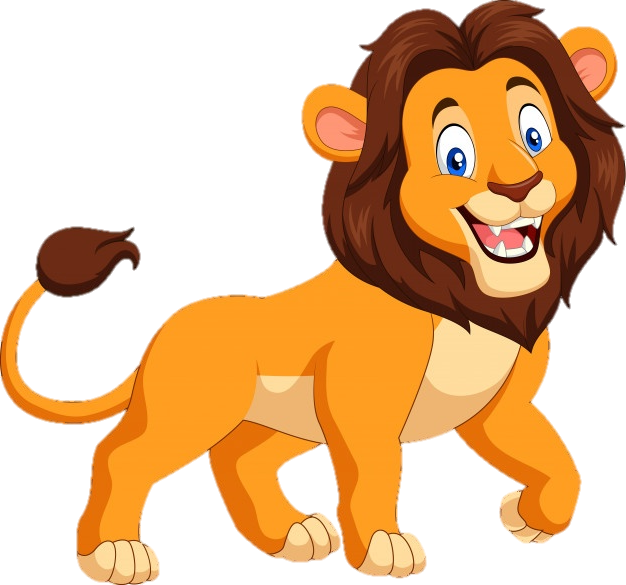 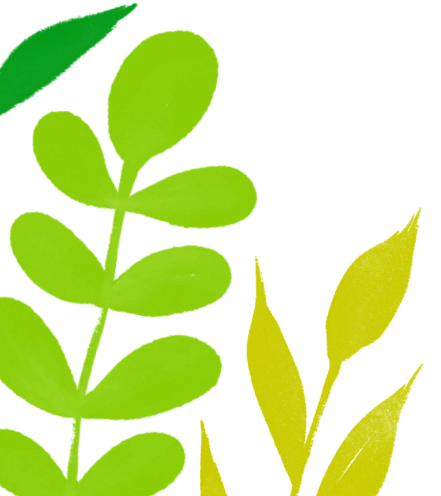 ·
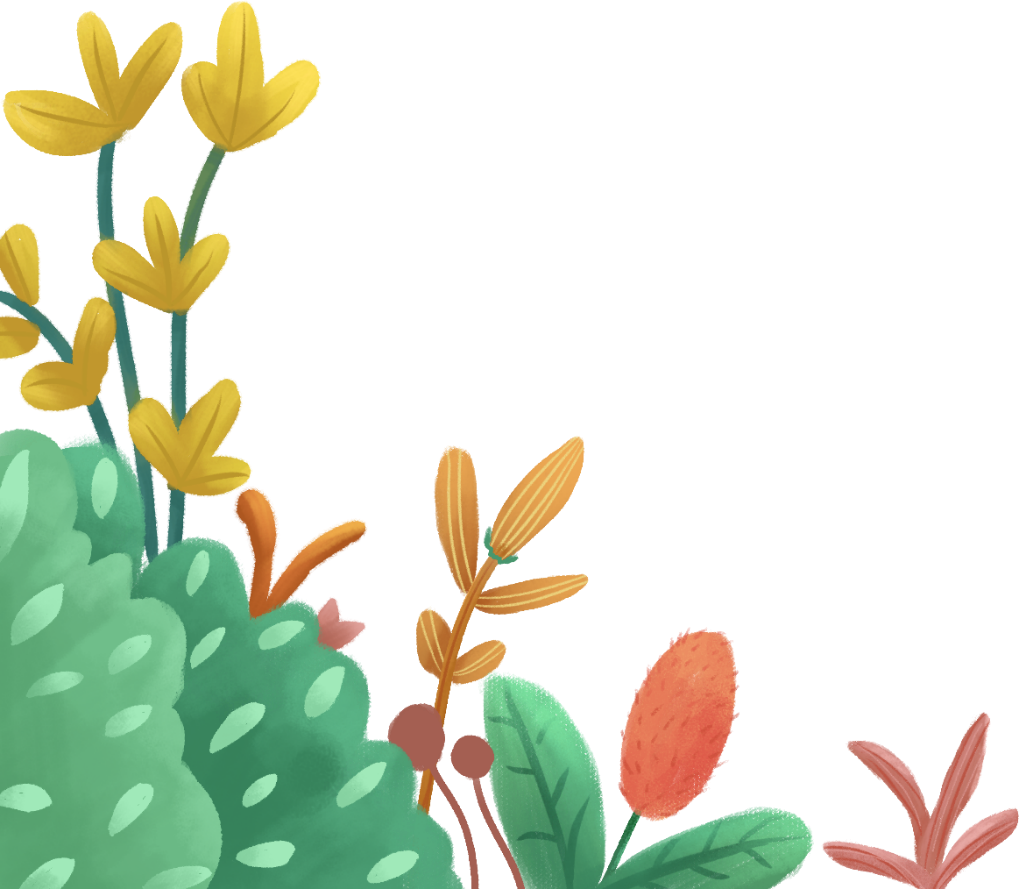 ·
Mời các bạn thăm lãnh thổ của loài Sư tử mình nhé! Đầu tiên hãy giúp mình giải bài toán số 1
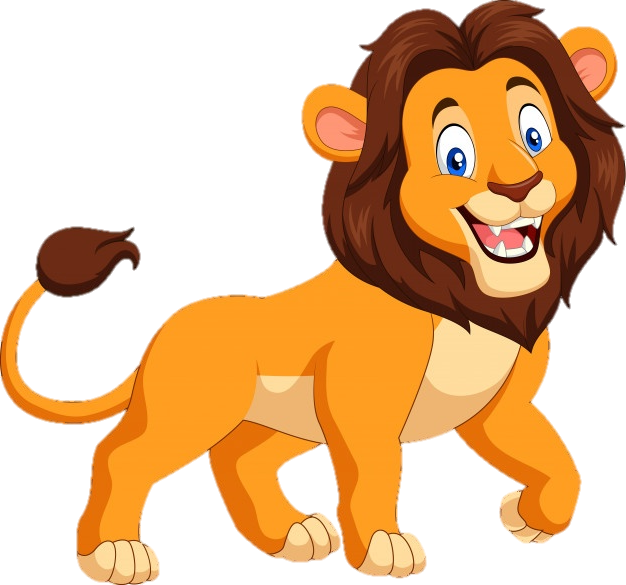 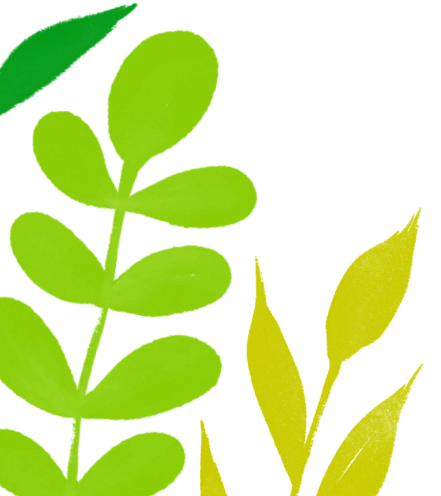 1
So sánh hai phân số:
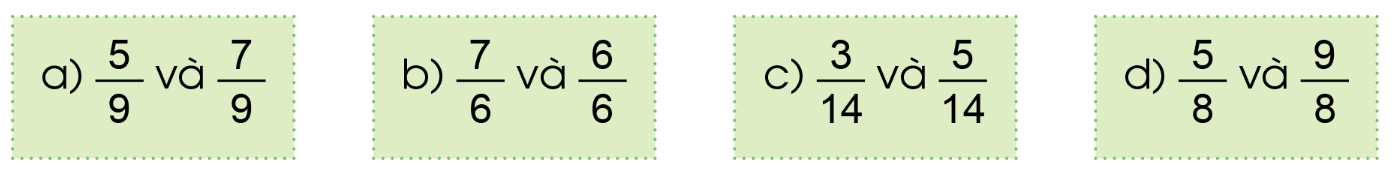 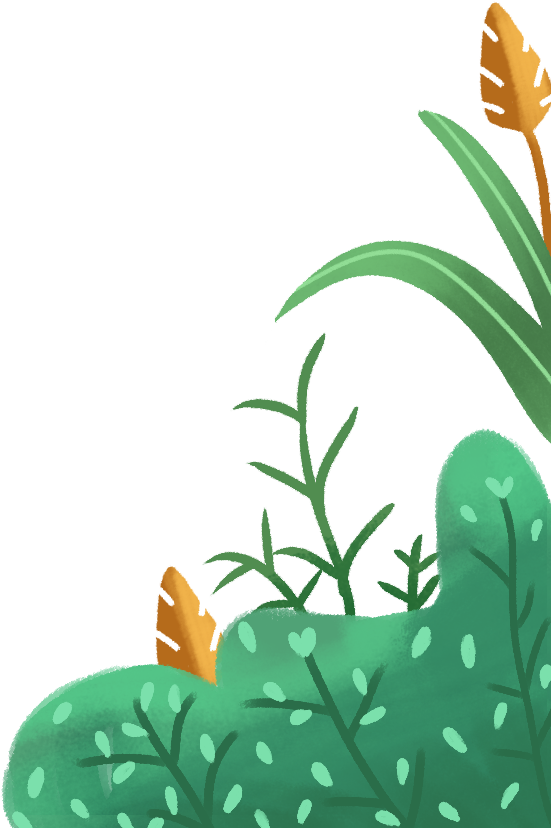 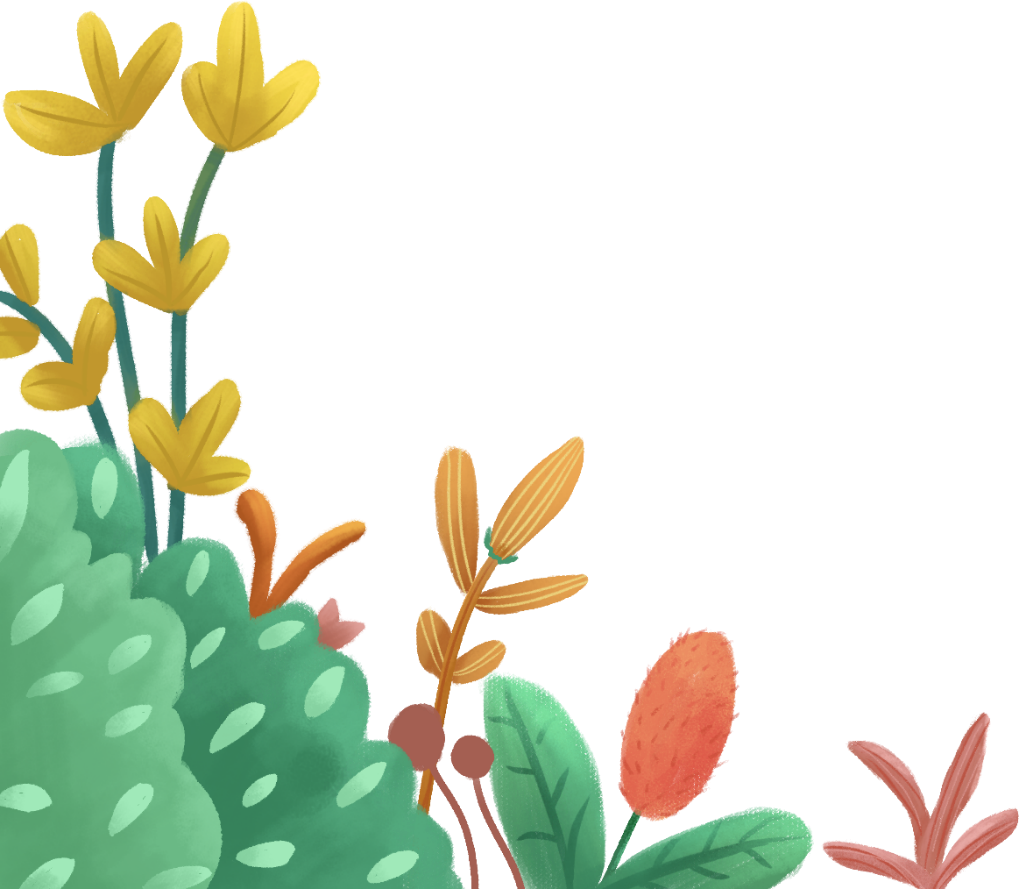 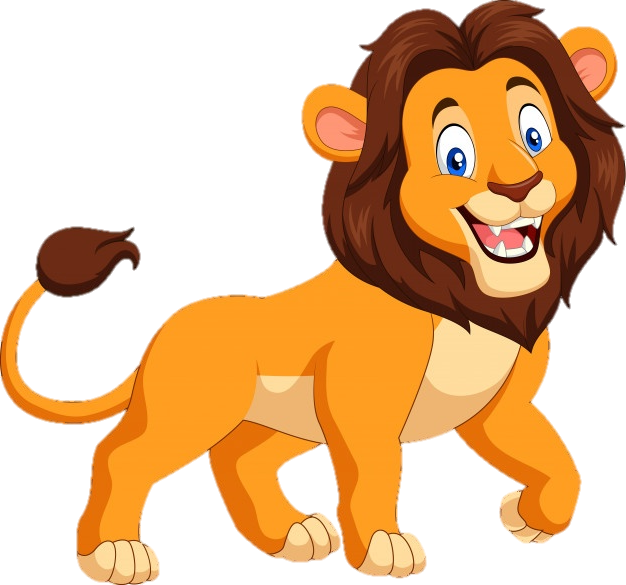 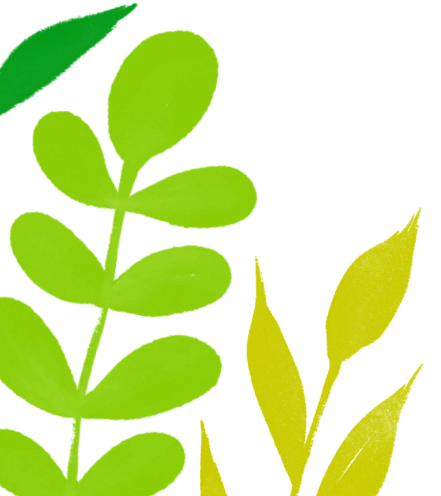 Tiếp theo, hãy giúp voi giải bài tập 2 để đến thăm nhà Voi nhé
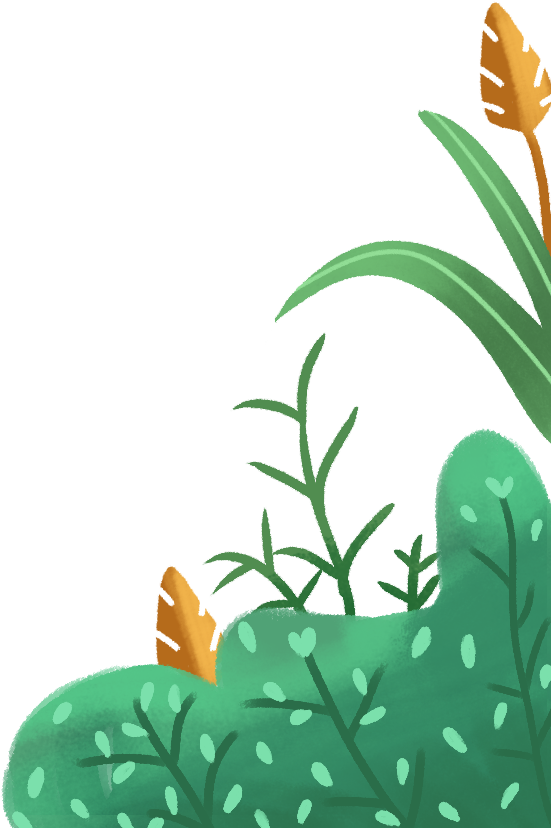 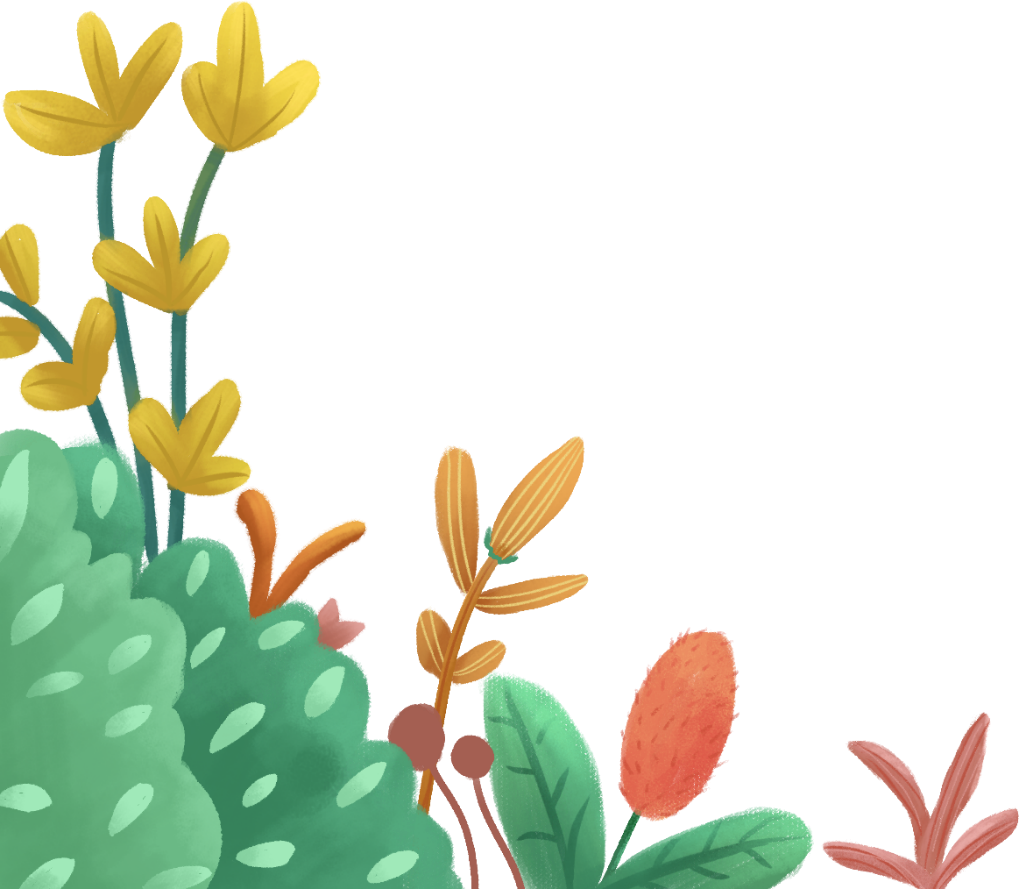 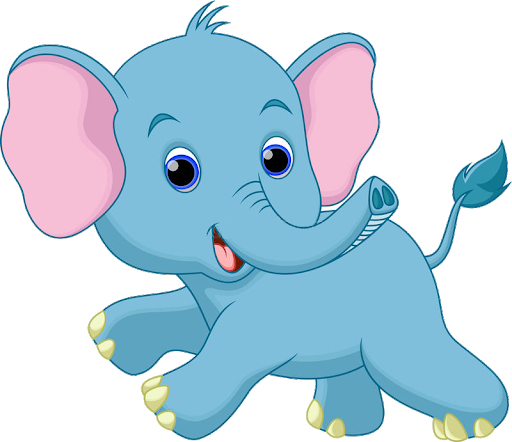 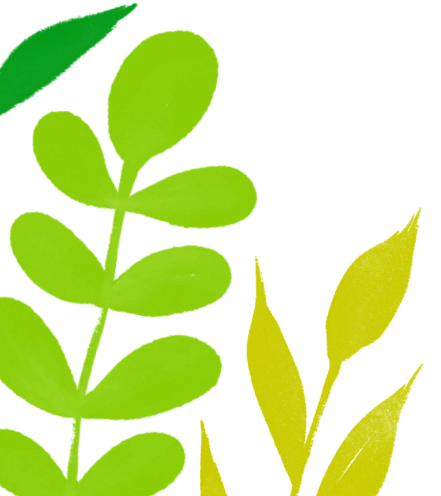 Quy đồng mẫu số rồi so sánh hai phân số:
2
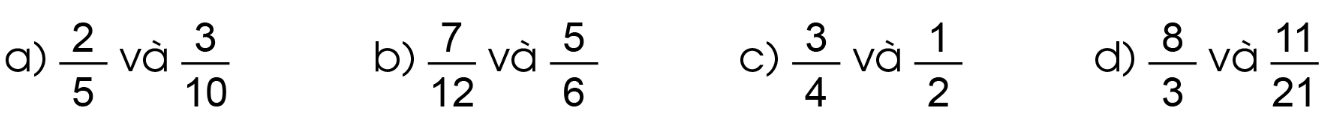 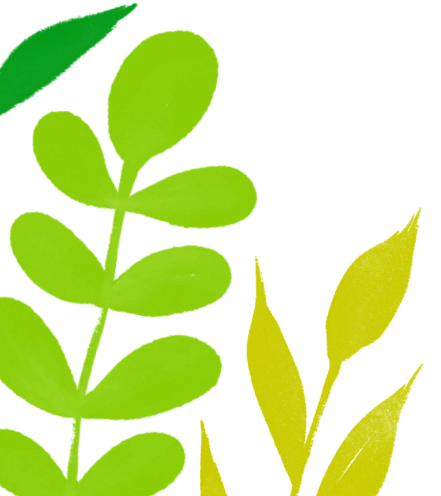 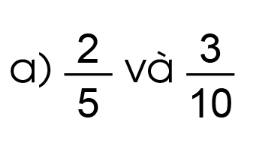 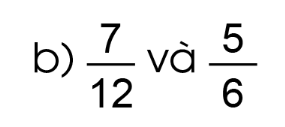 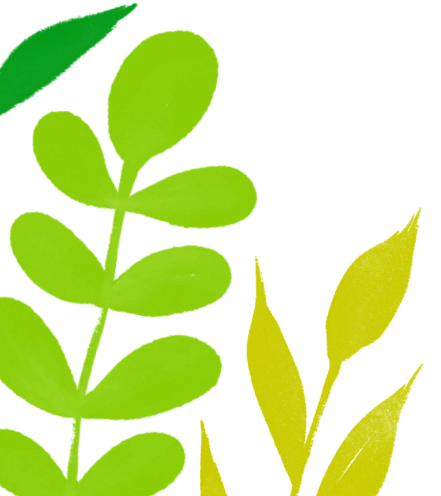 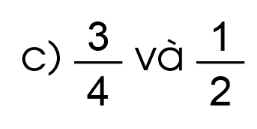 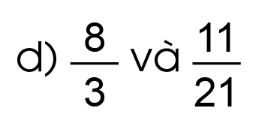 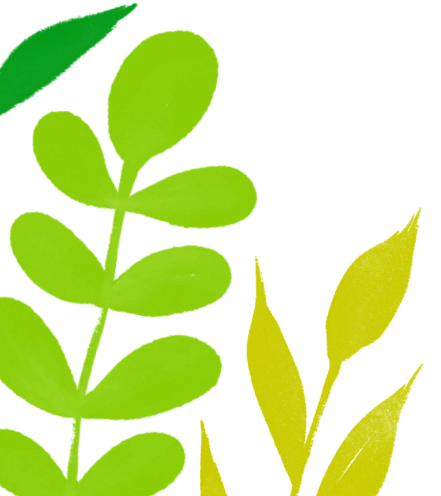 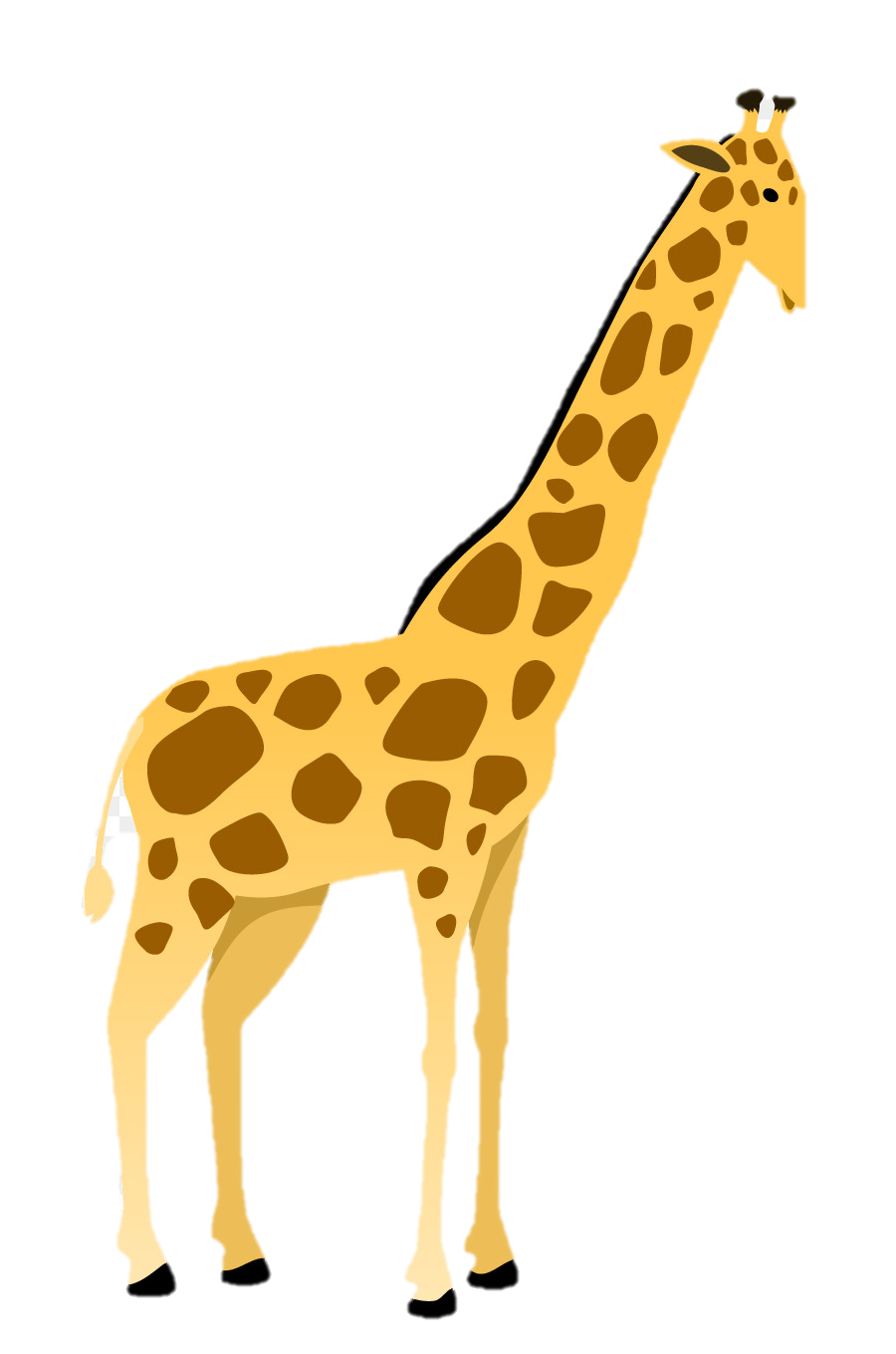 Giúp hươu cao cổ giải bài tập 3 để đến thăm nhà Hươu nhé!
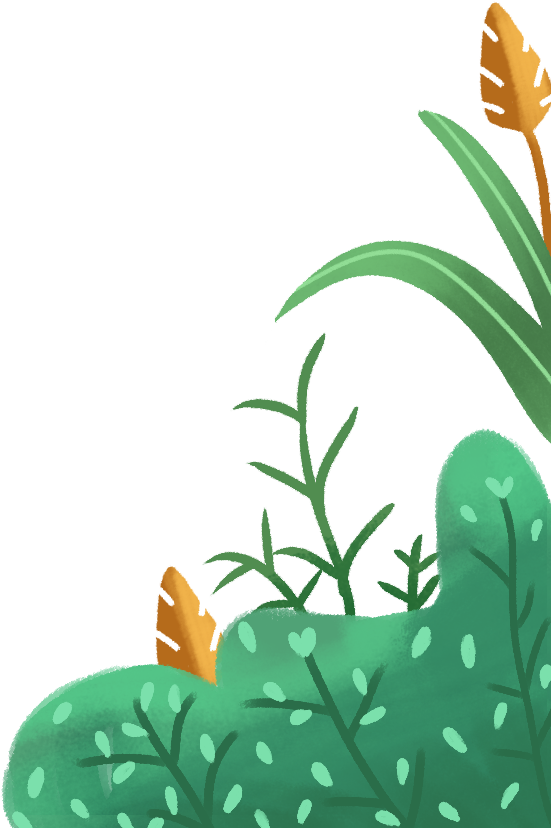 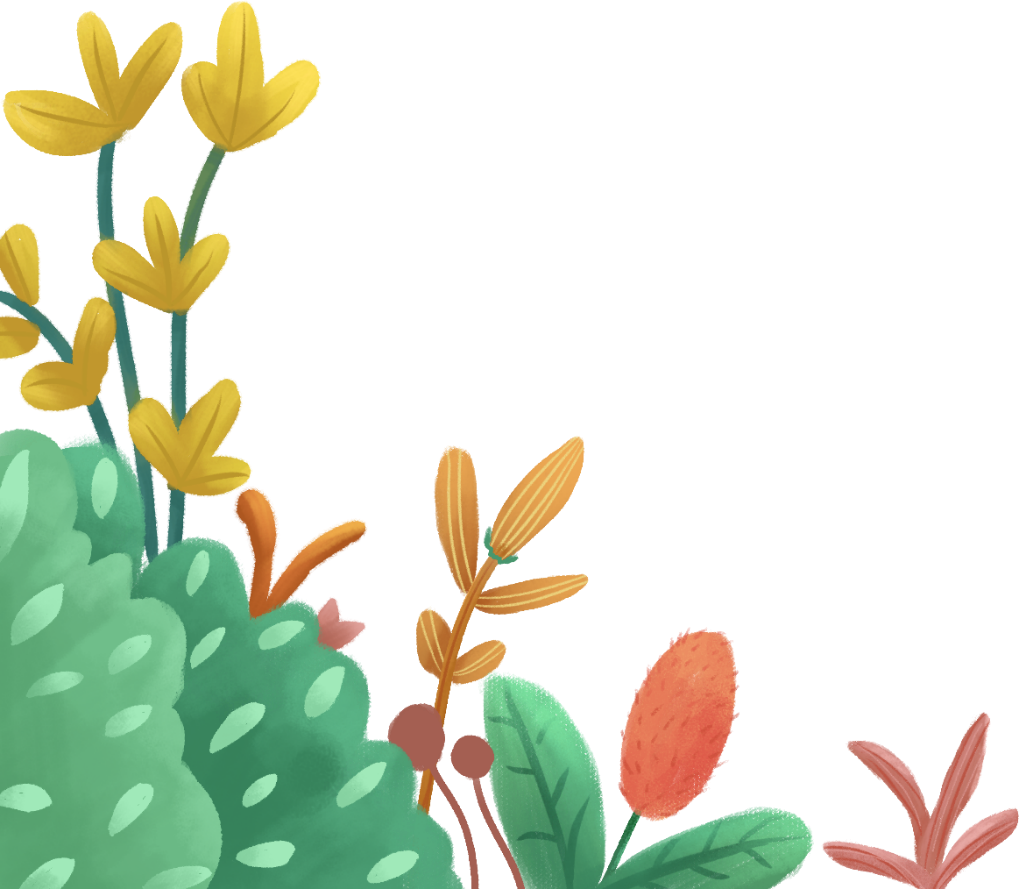 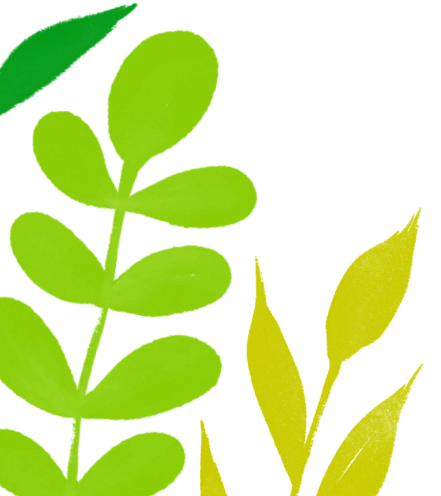 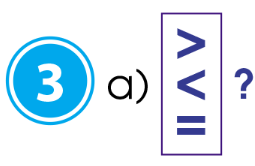 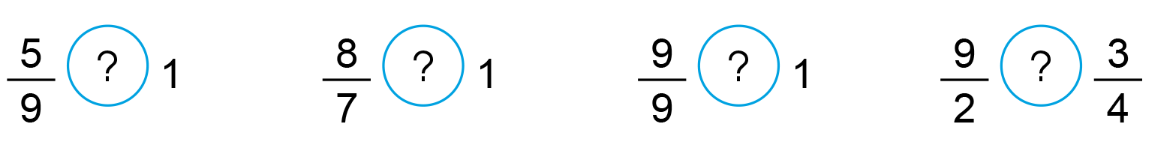 >
=
<
>
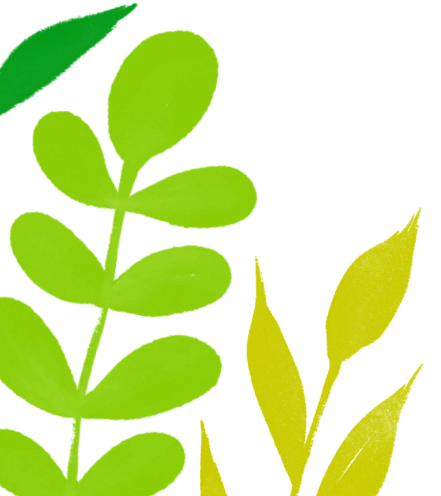 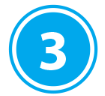 b) Viết các số sau theo thứ tự từ bé đến lớn:
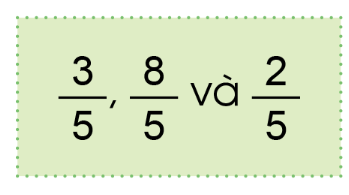 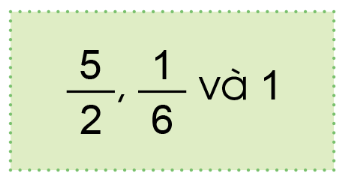 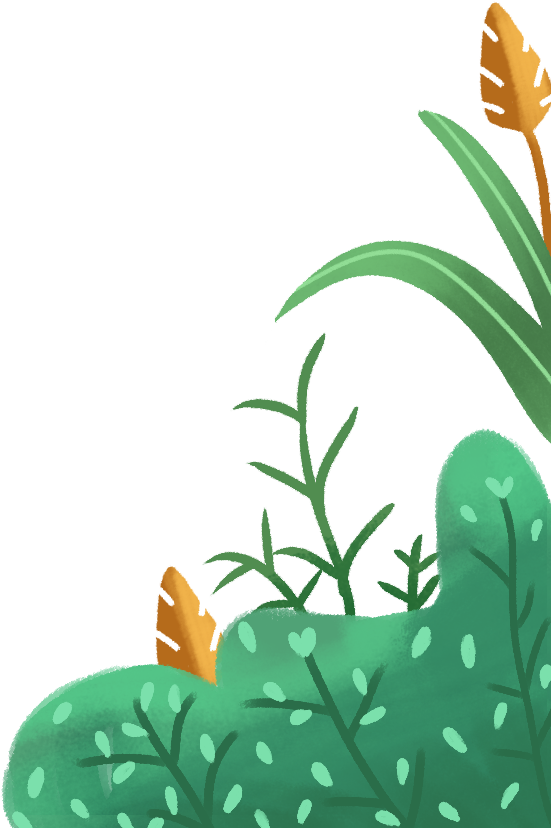 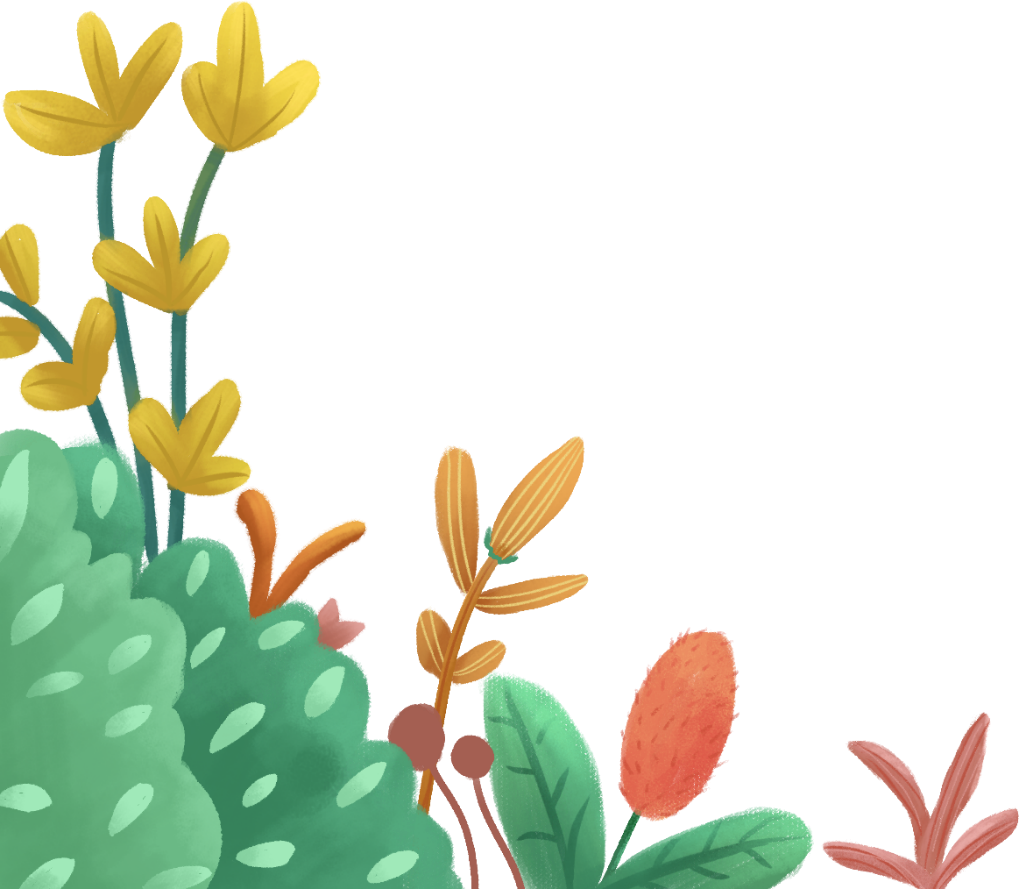 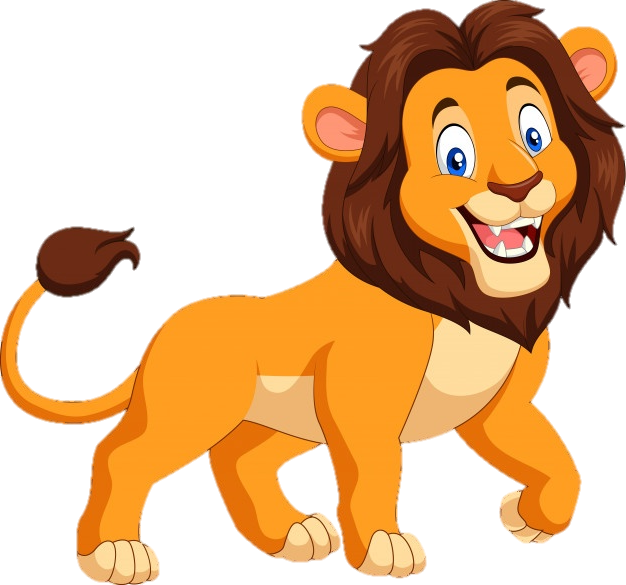 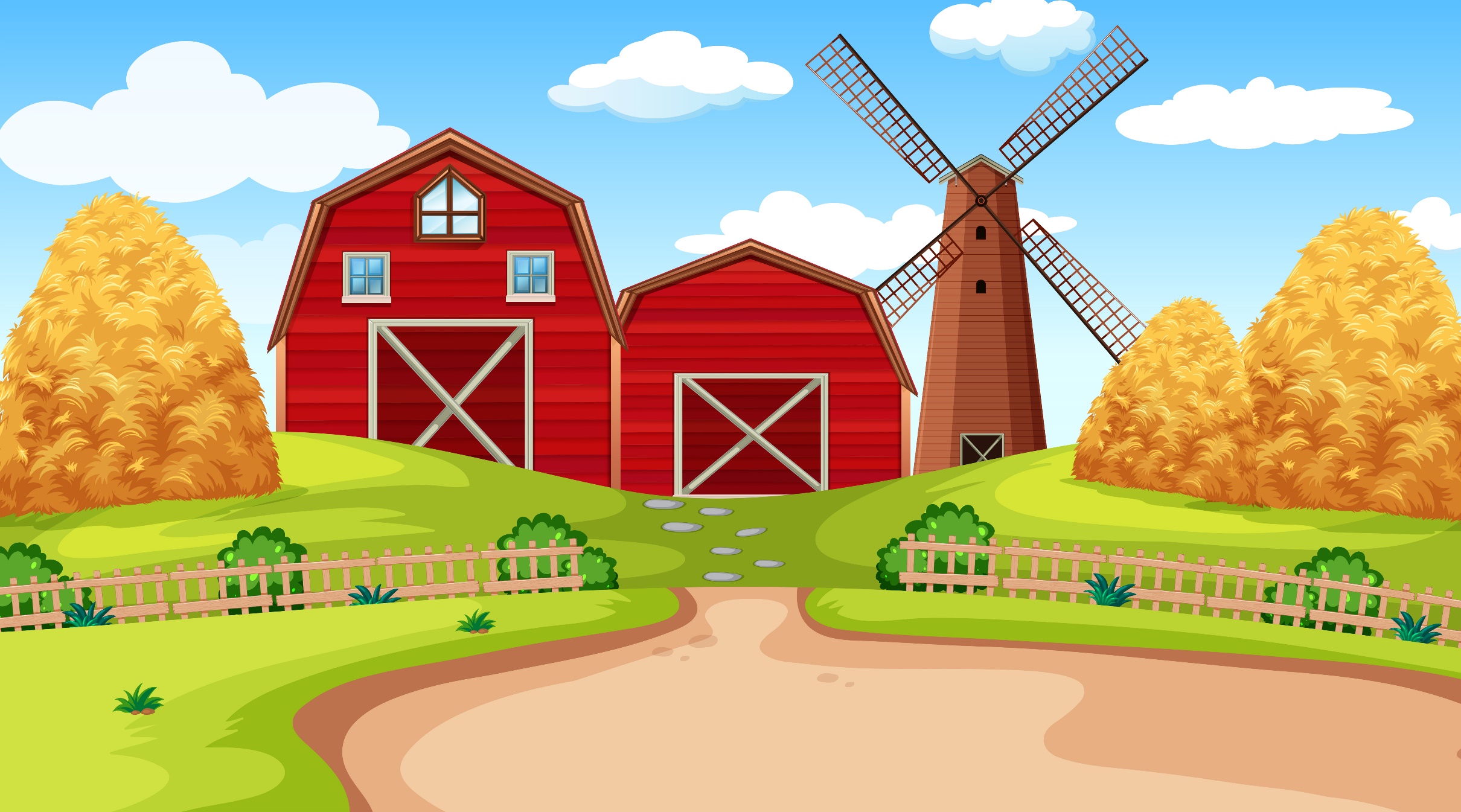 KÊNH GIÁO ÁN ĐIỆN TỬ HIỀN TRẦN – ZALO 0353095025   (CẢM ƠN THẦY CÔ )

HIỀN TRẦN  SOẠN BÀI GIẢNG ĐIỆN TỬ CÁC KHỐI LỚP 2-3-4-5. ( sách Cánh diều, chân trời sáng tạo, Kêt nối tri thức)
LIÊN HỆ EM ZALO: 0353095025
Hãy truy cập Facebook:
NHÓM GIÁO ÁN ĐIÊN TỬ 4,8,11 ( coppy link bên dưới vào tìm kiếm fb )
https://www.facebook.com/groups/514479210372531/?ref=share_group_link
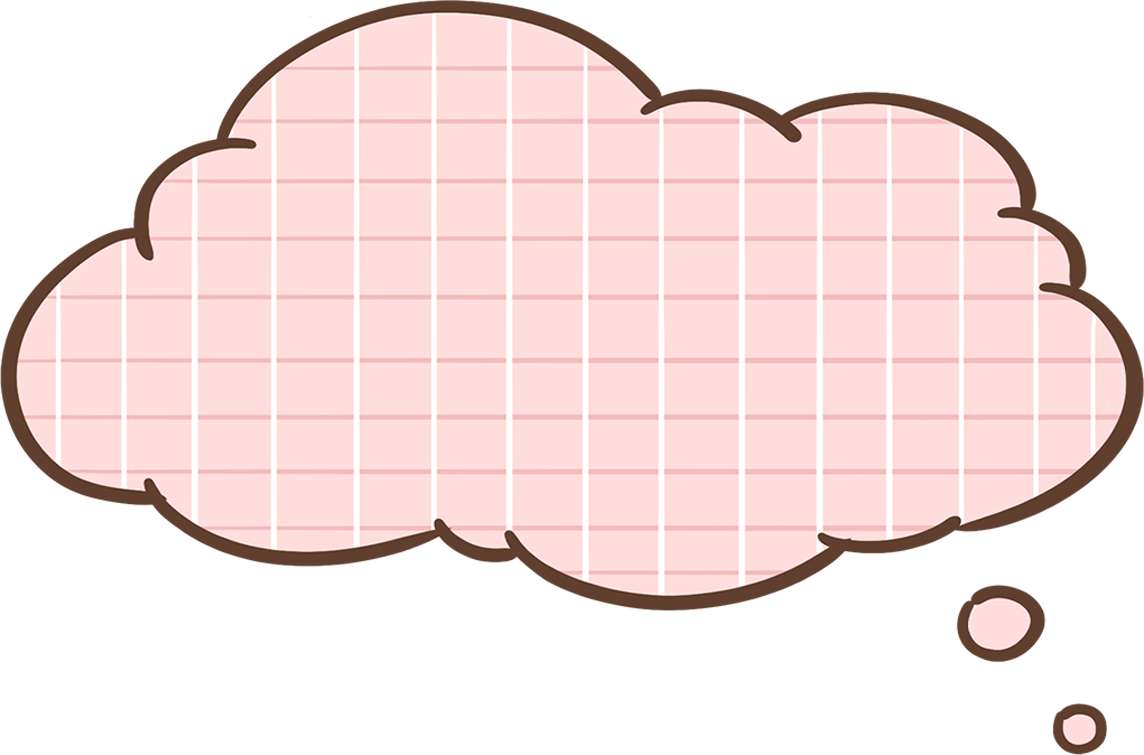 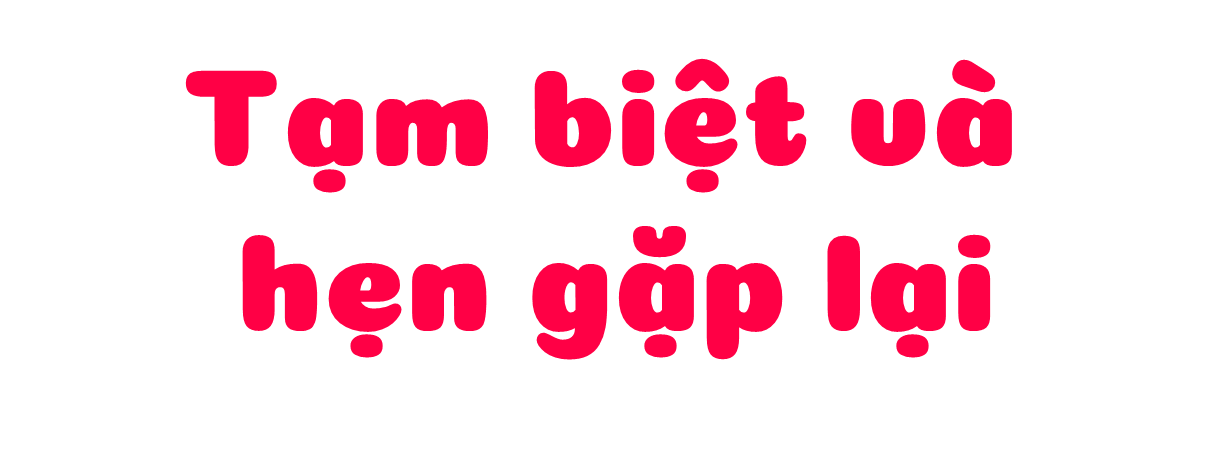